Wisconsin State Herbarium (WIS) – University of Wisconsin Madison’s
Tri-trophic Digitization project
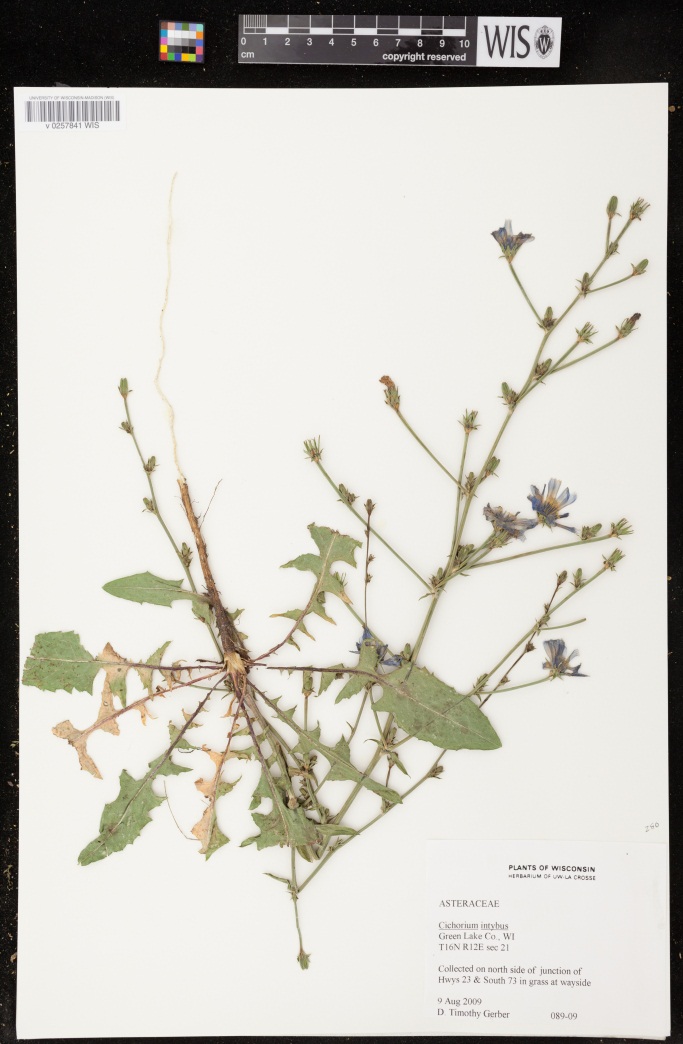 In addition to needing to georeference these 135,000+ specimen WIS is also the host institution for the WBIS (Wisconsin Botanical Information System) database.
This database has a total of 370,514 vascular plant specimen records from 26 participating institutions, most from Wisconsin, although the geographical diversity is expanding as WIS enters more of their non-Wisconsin specimen records. Of this total only approximately 3.98% have long./lat.